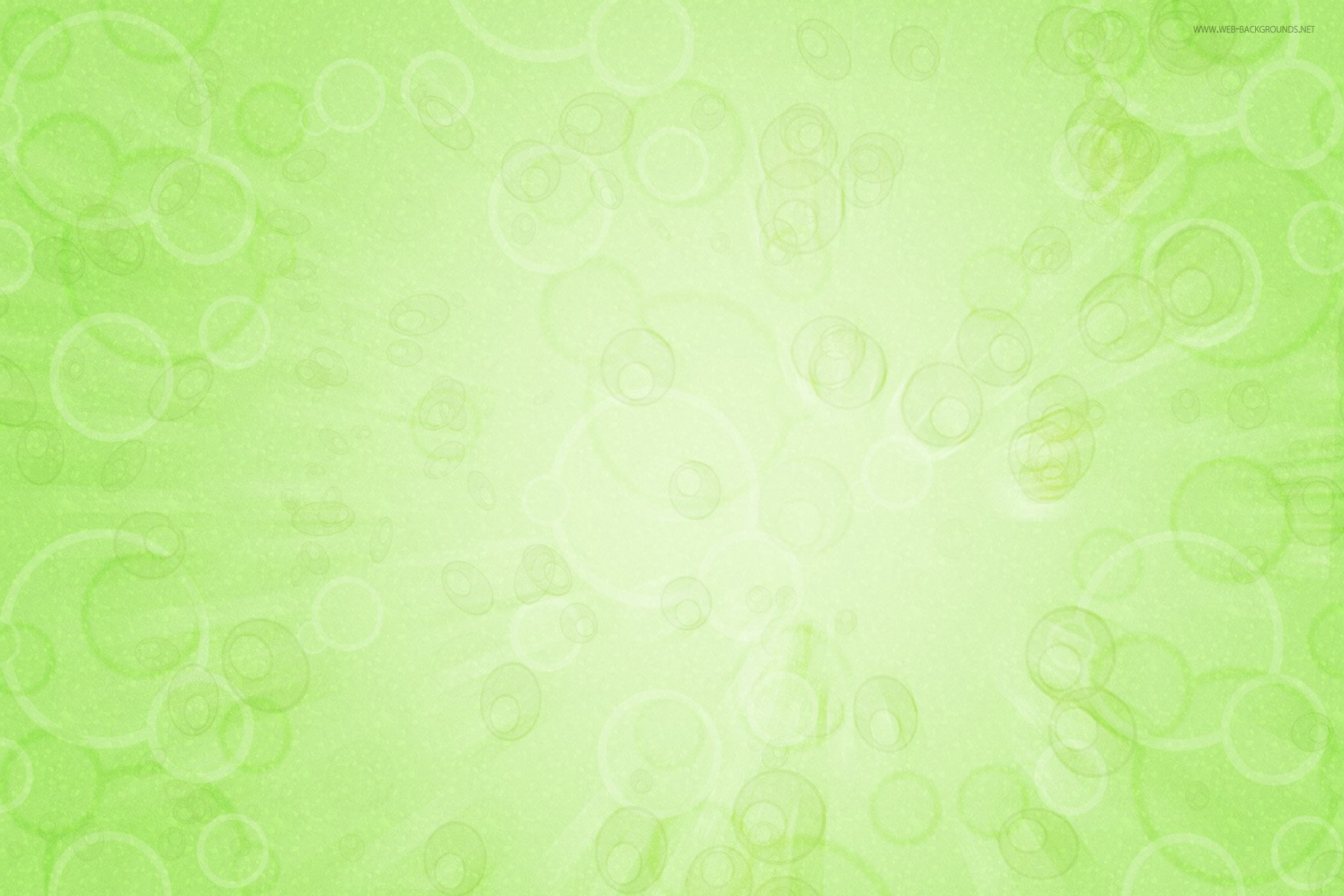 Муниципальное бюджетное дошкольное образовательное учреждение 
Детский сад №47  городского округа – город Камышин
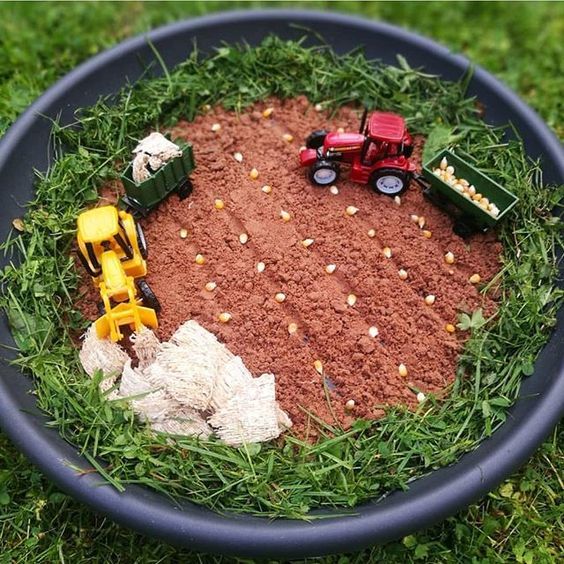 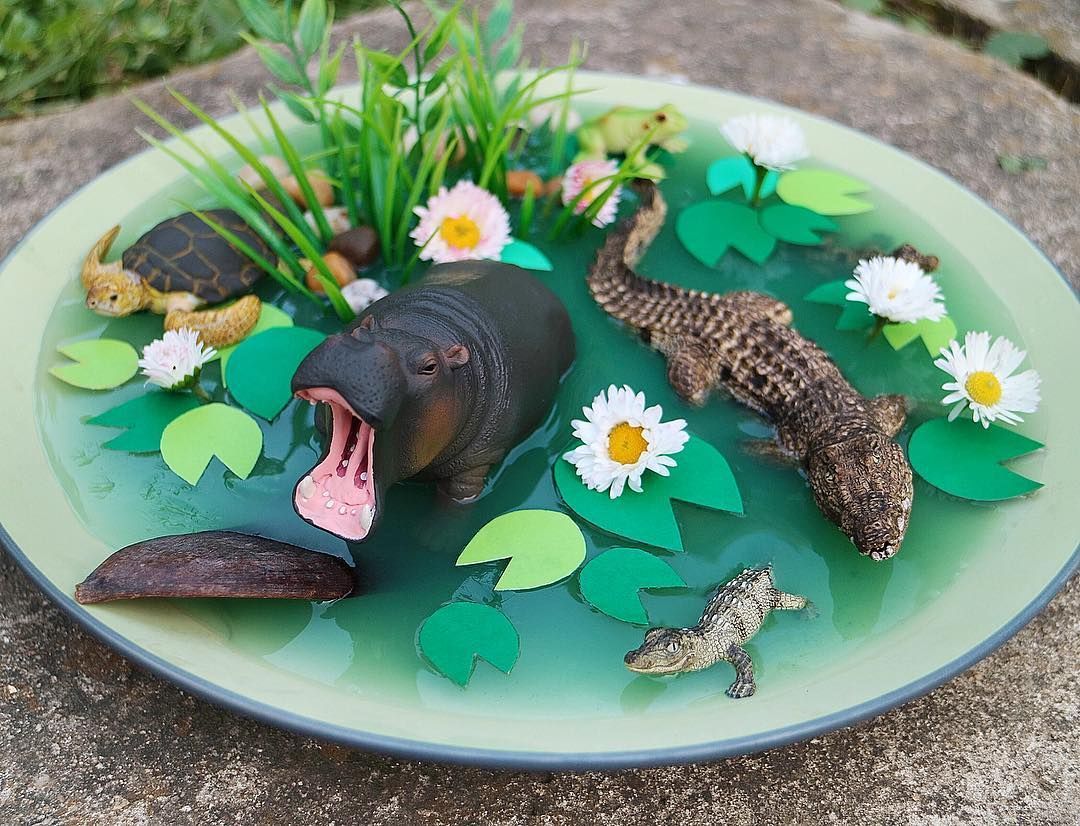 Мастер-класс для педагогов
«Сенсорные коробки в работе с детьми»
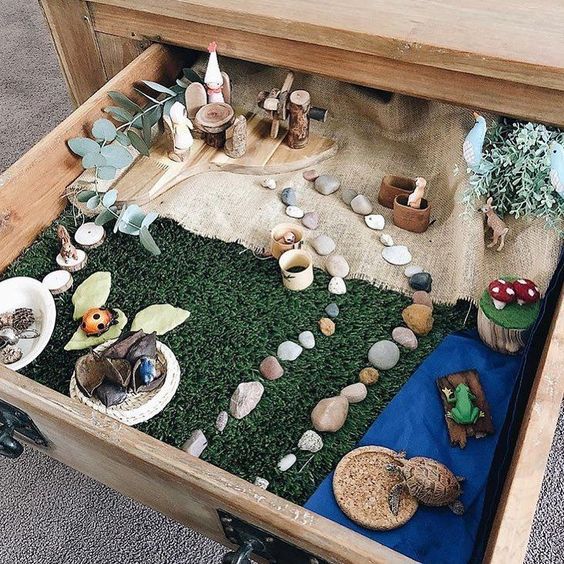 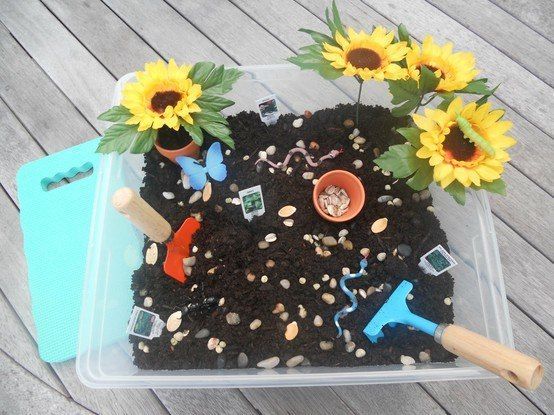 Воспитатель: Шмургунова С. В.
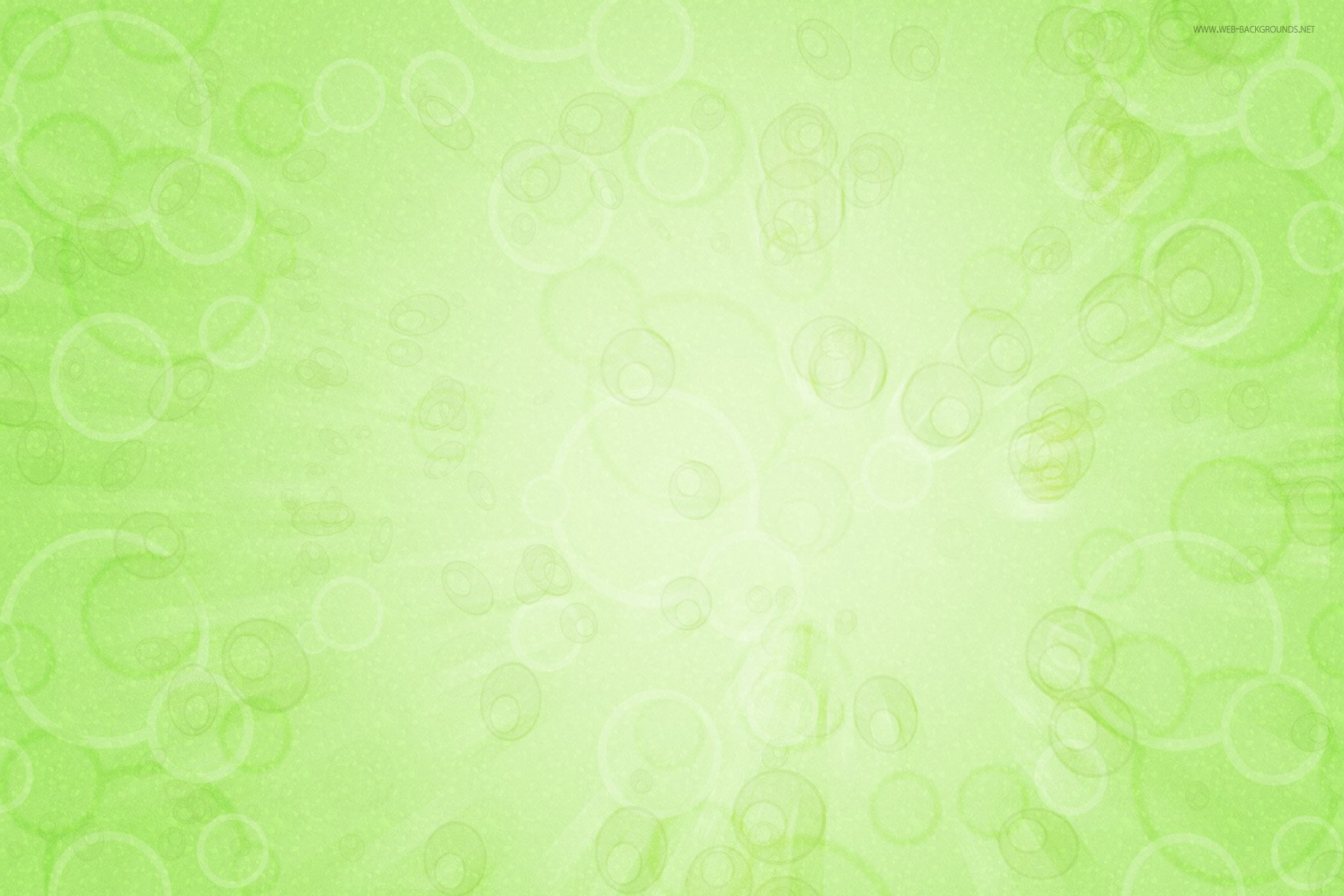 Цель мастер-класса: 

познакомить педагогов с видами сенсорной коробки 
и ее использованием в образовательном процессе ДОУ


Цель сенсорных коробок-развитие сенсорного восприятия окружающего мира

       Задачи:

-развитие мелкой моторики, координации движения, восприятия и формирования знаний о внешних свойствах предметов и материалов;

-развитие таких психических процессов, как воображение, внимание, память, мышление и, конечно же, речь, которая напрямую зависит от действий рук и пальцев
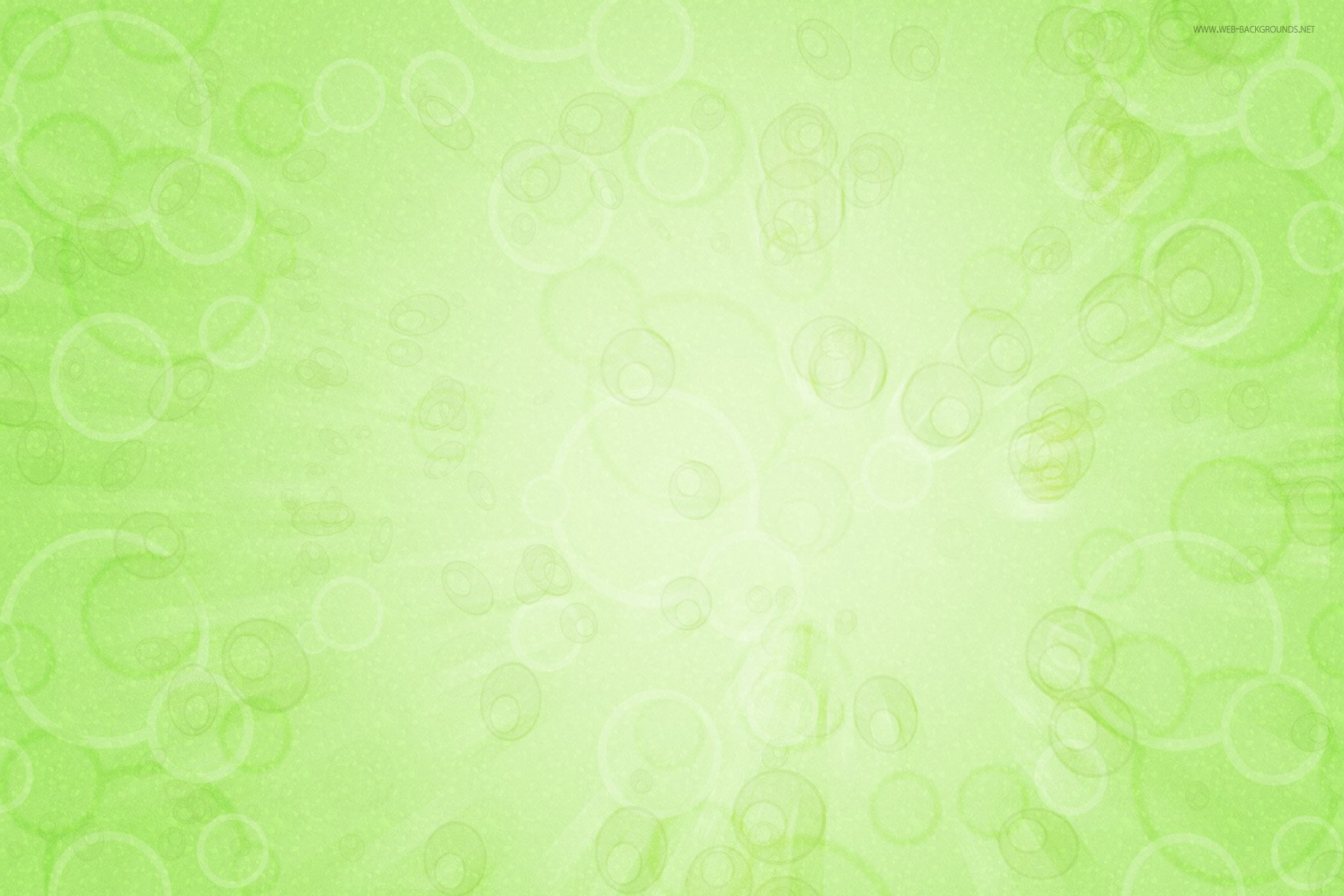 Сенсорная коробка  - это  ёмкость с наполнителем, предназначенная 
для игры, главное назначение которой – дать возможность детям трогать, пересыпать, переливать, исследовать, изучать то, что находится 
внутри неё, обучая и развивая ребёнка
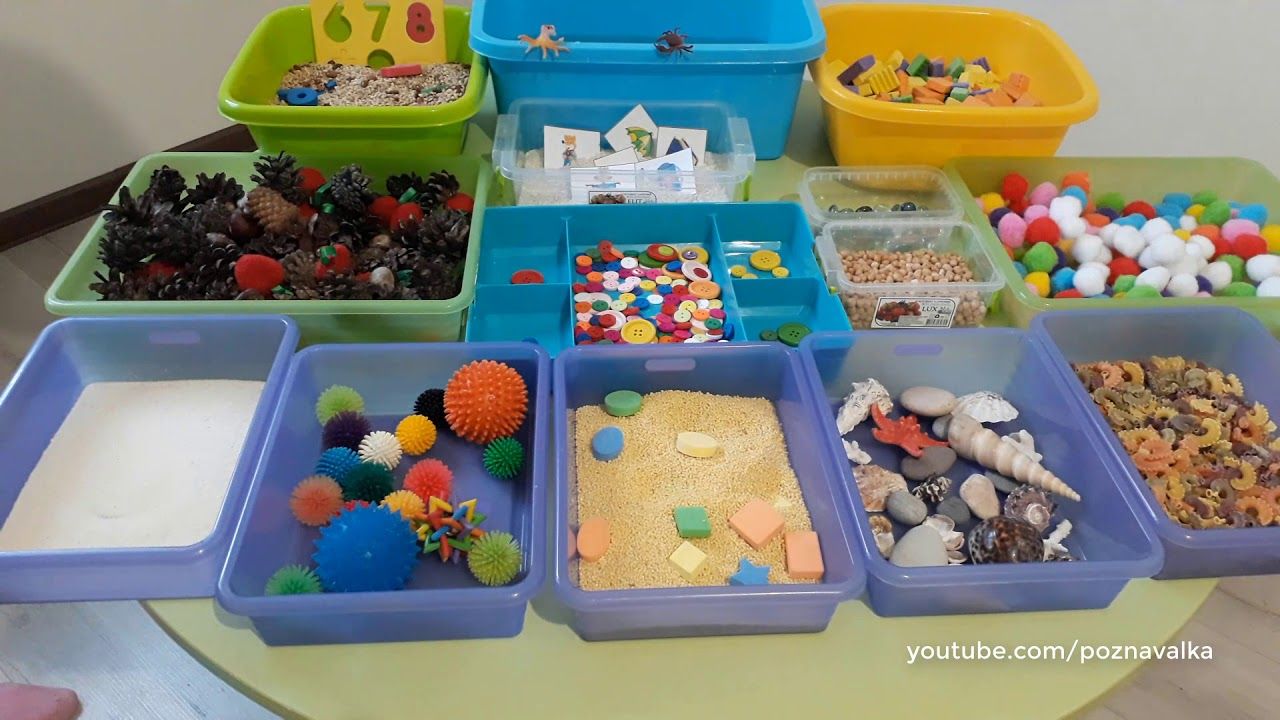 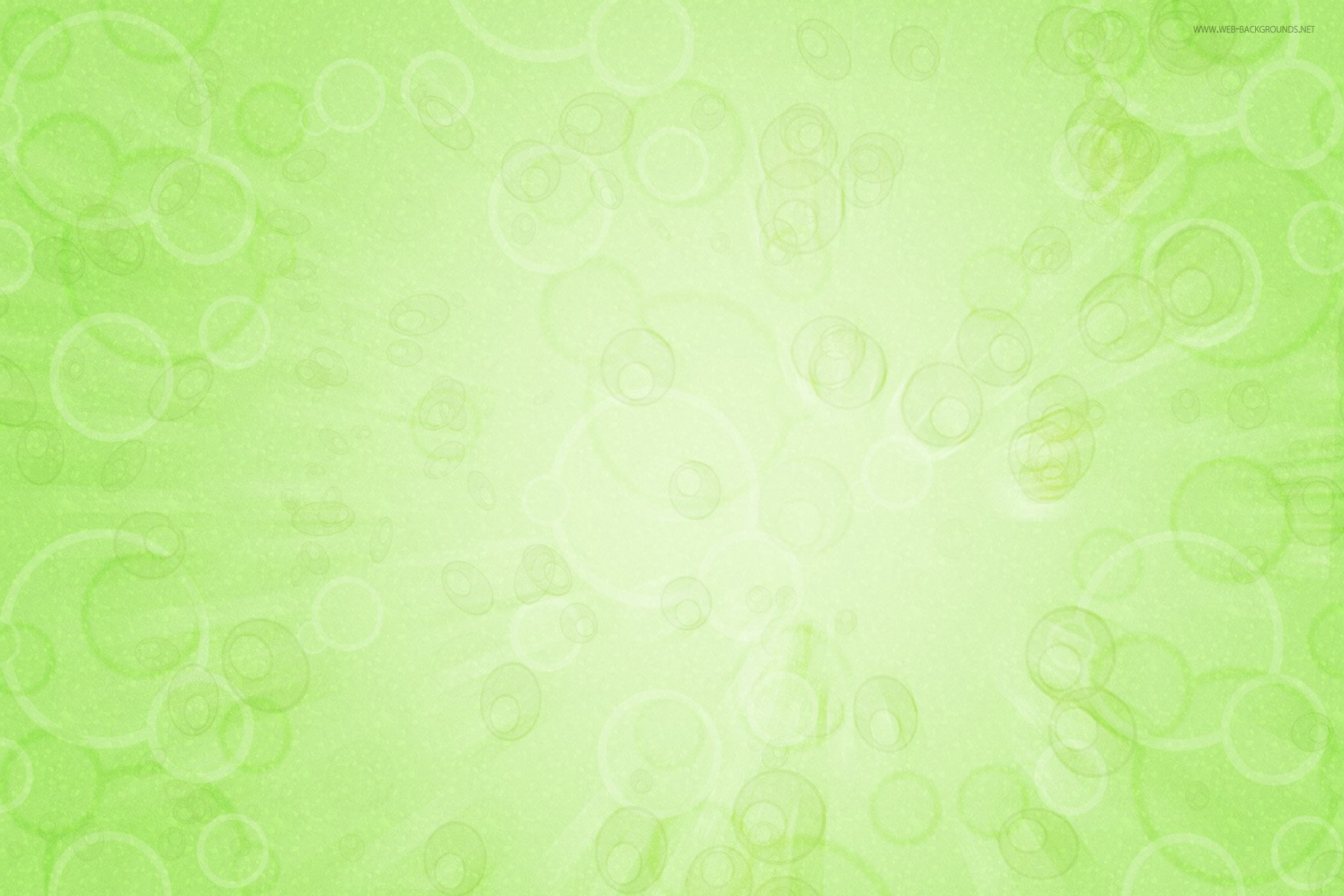 Для детей 1,5-2 лет используются сенсорные коробочки 
с наполнителем, разным по тактильным ощущениям 
( без предметов)
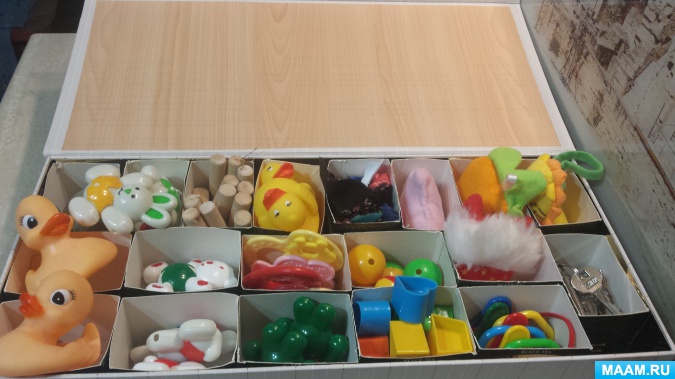 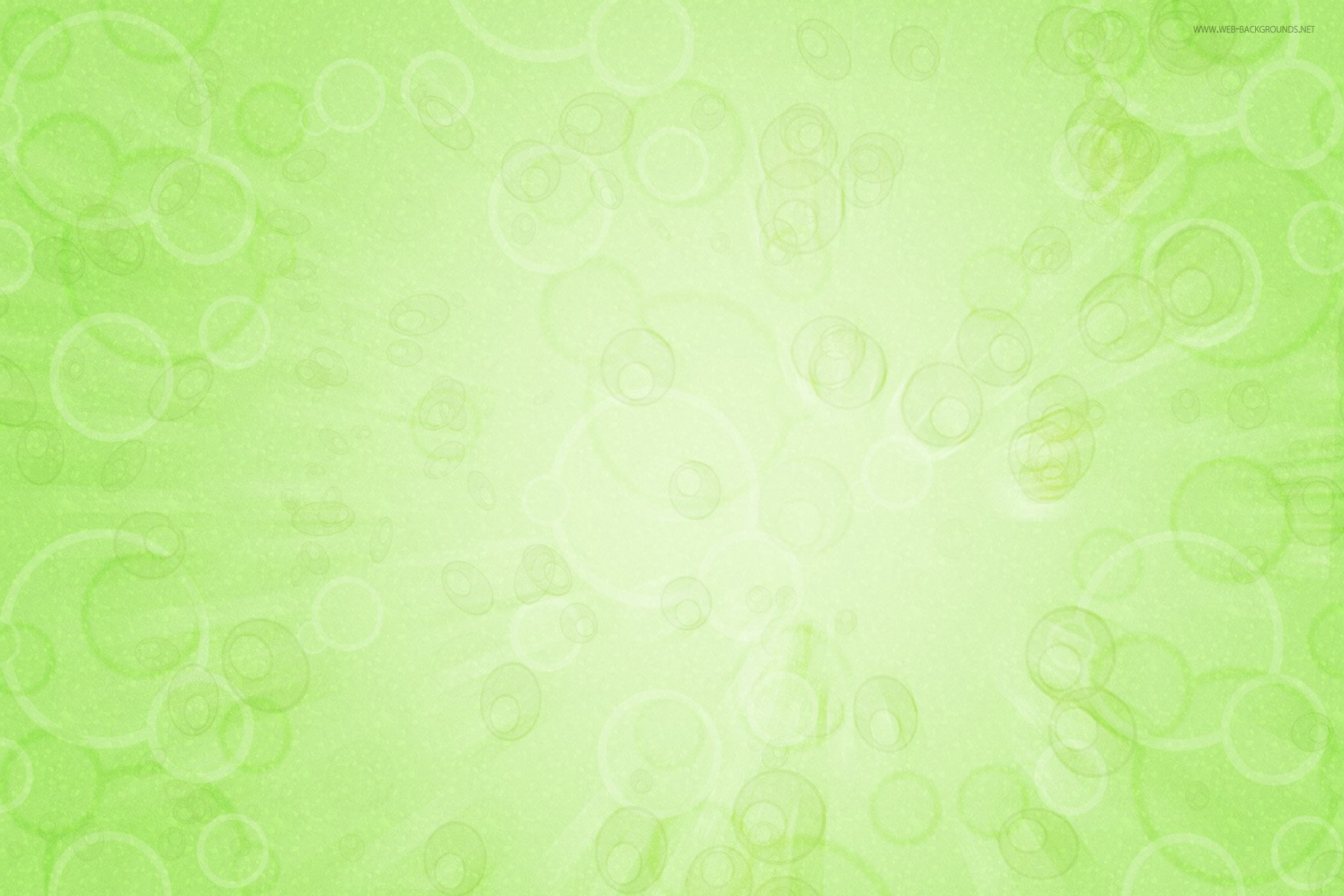 Детям 2-3 лет в сенсорные коробки нужно добавить игрушки 
и предметы, показать как с ними играть (что с ними делать)
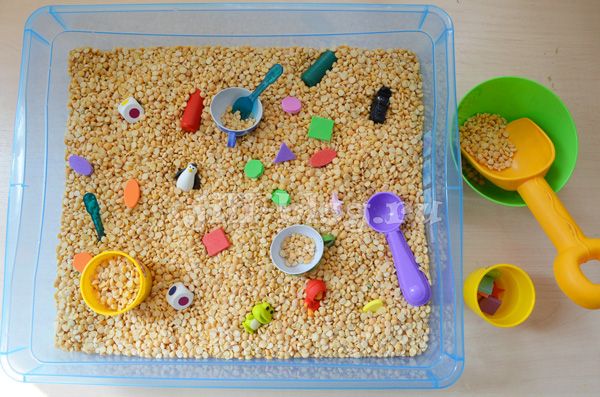 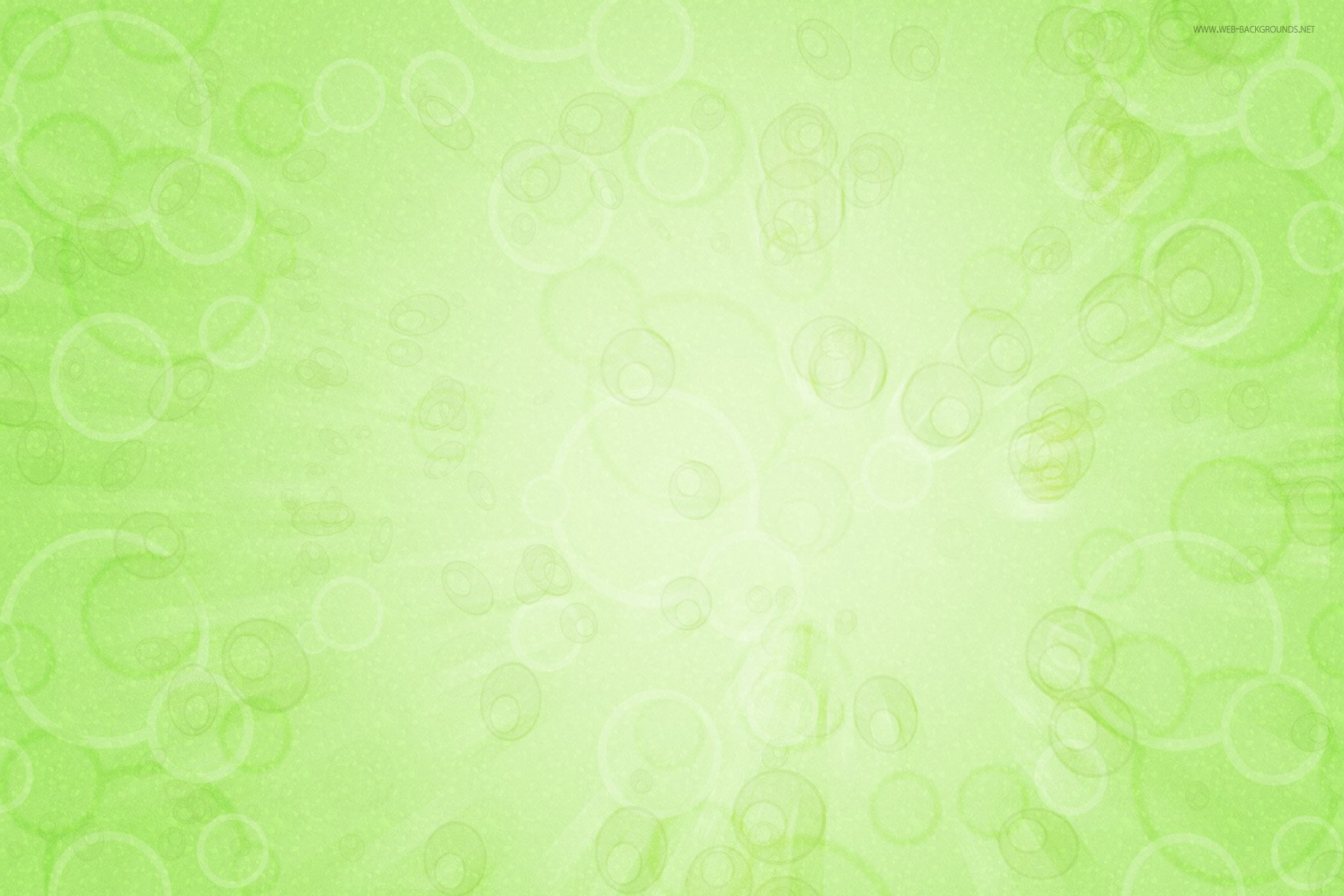 Для детей 3-5 лет сенсорные коробки служат основой 
для организации сюжетно-ролевых игр
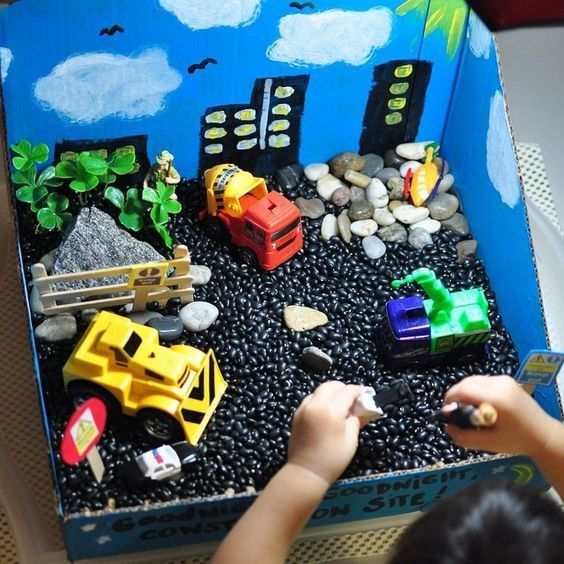 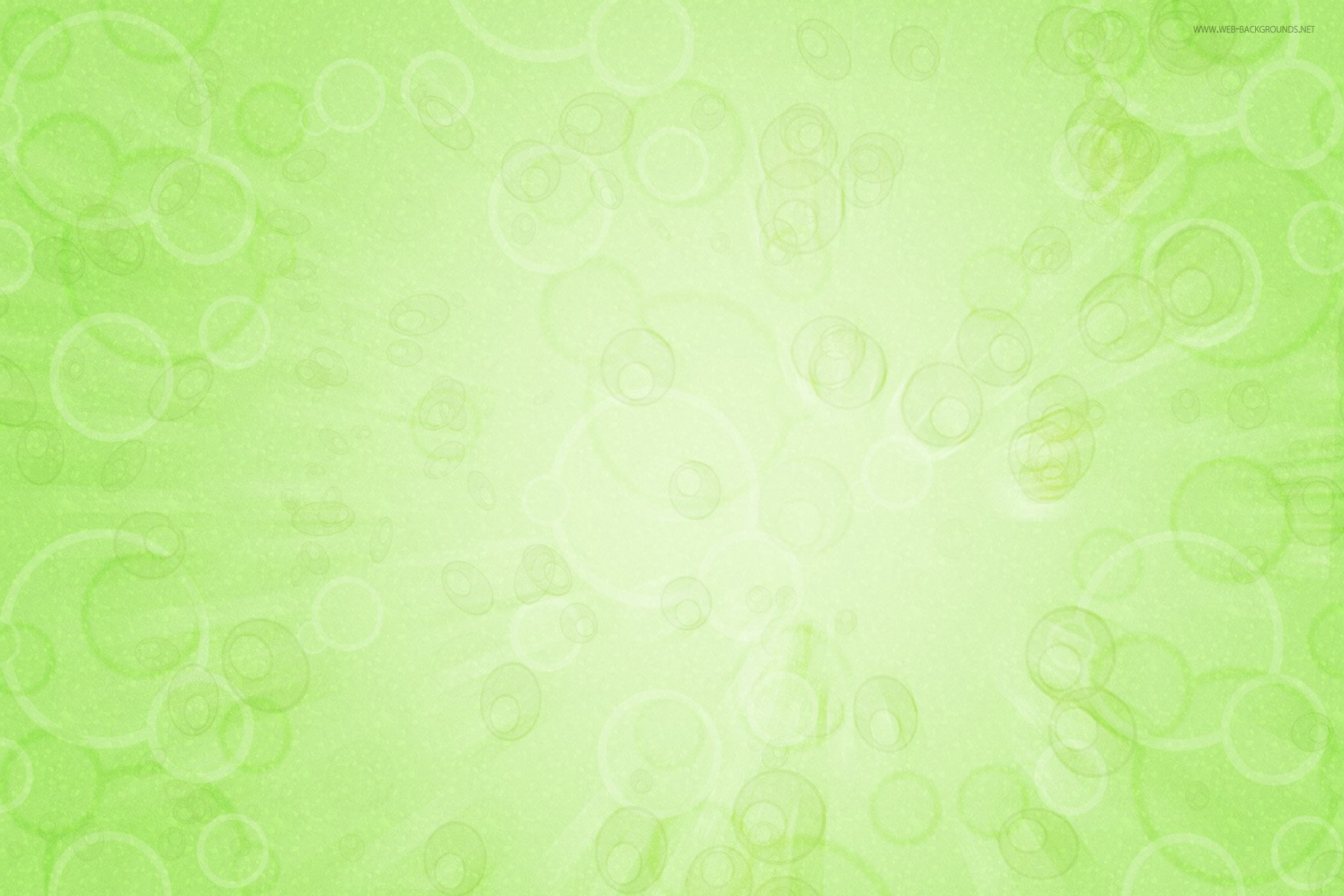 Для детей 5-7 лет сенсорные коробки - пространство 
для фантазий, логических и познавательных игр
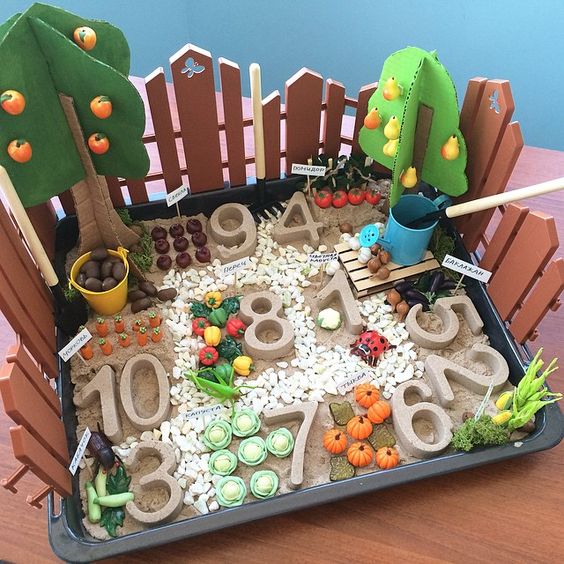 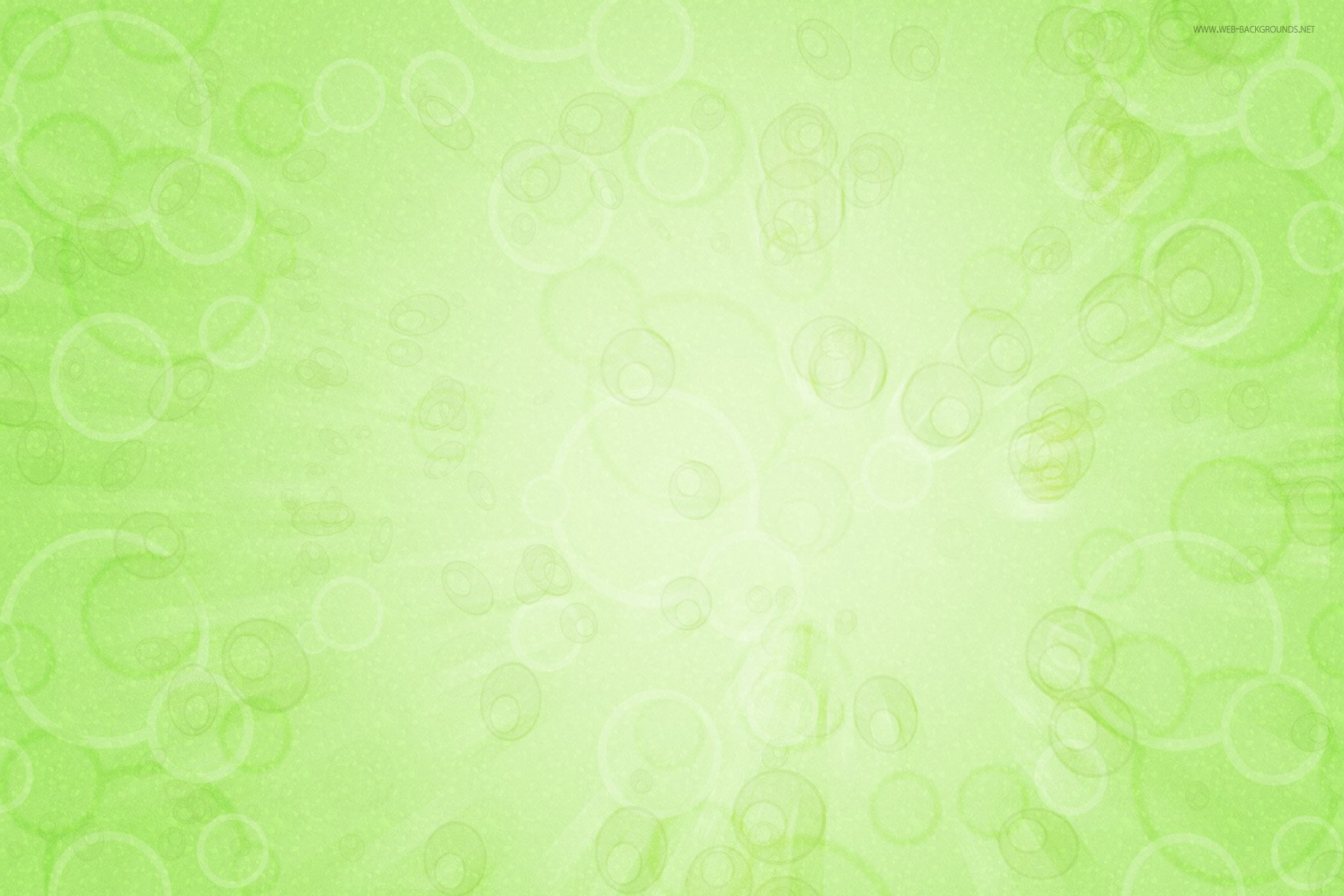 В своей работе я использую следующие сенсорные коробки:
«Насекомые», «Искалочки», «Морская», “Сухой бассейн“
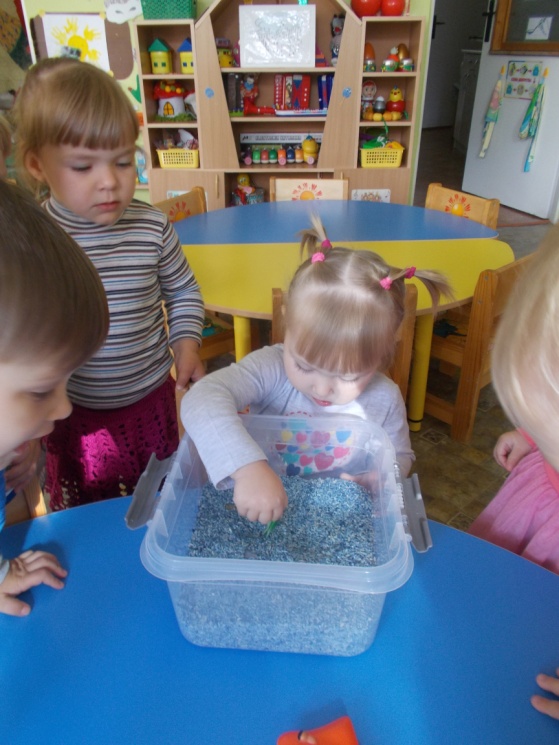 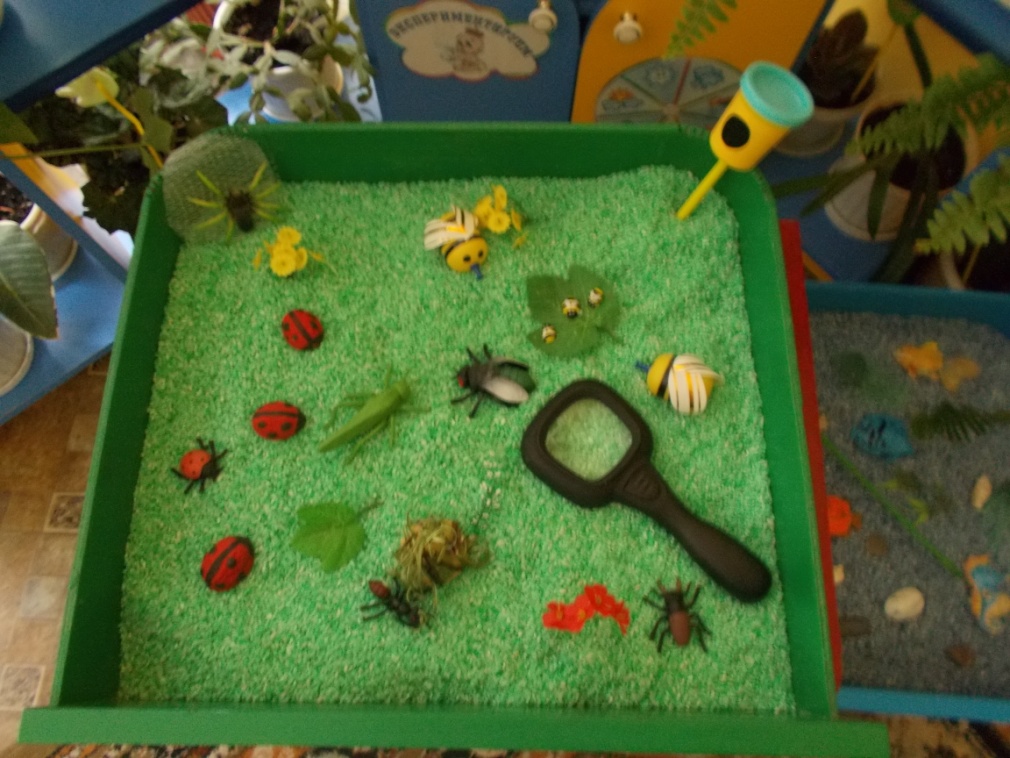 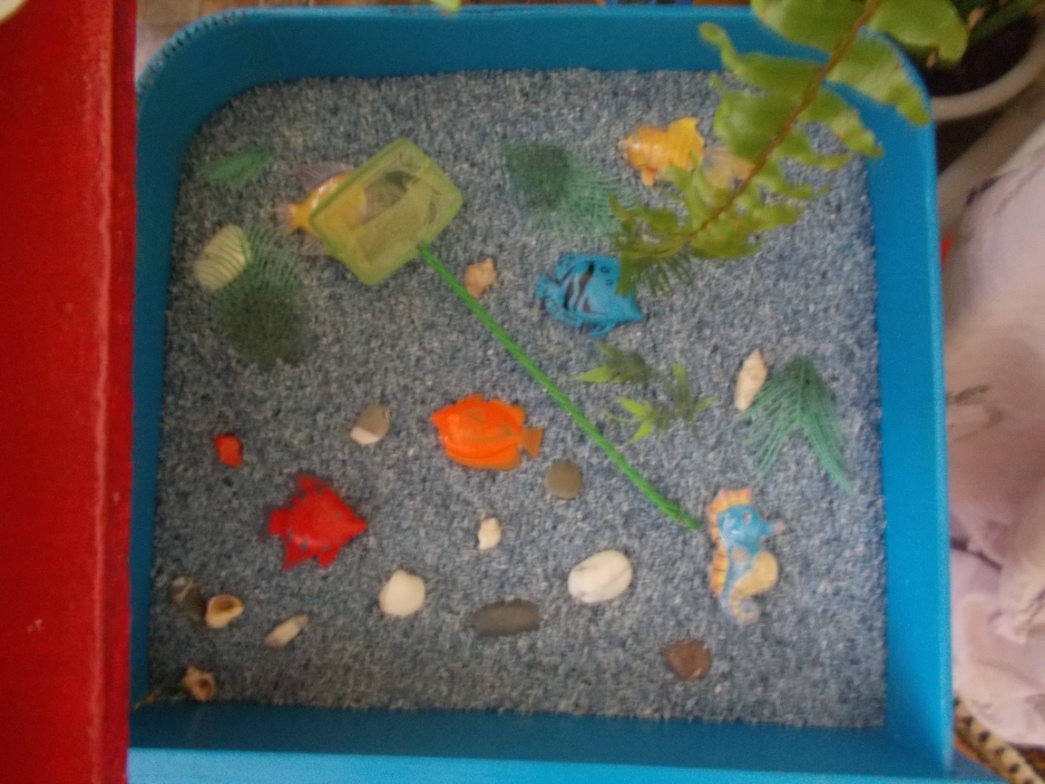 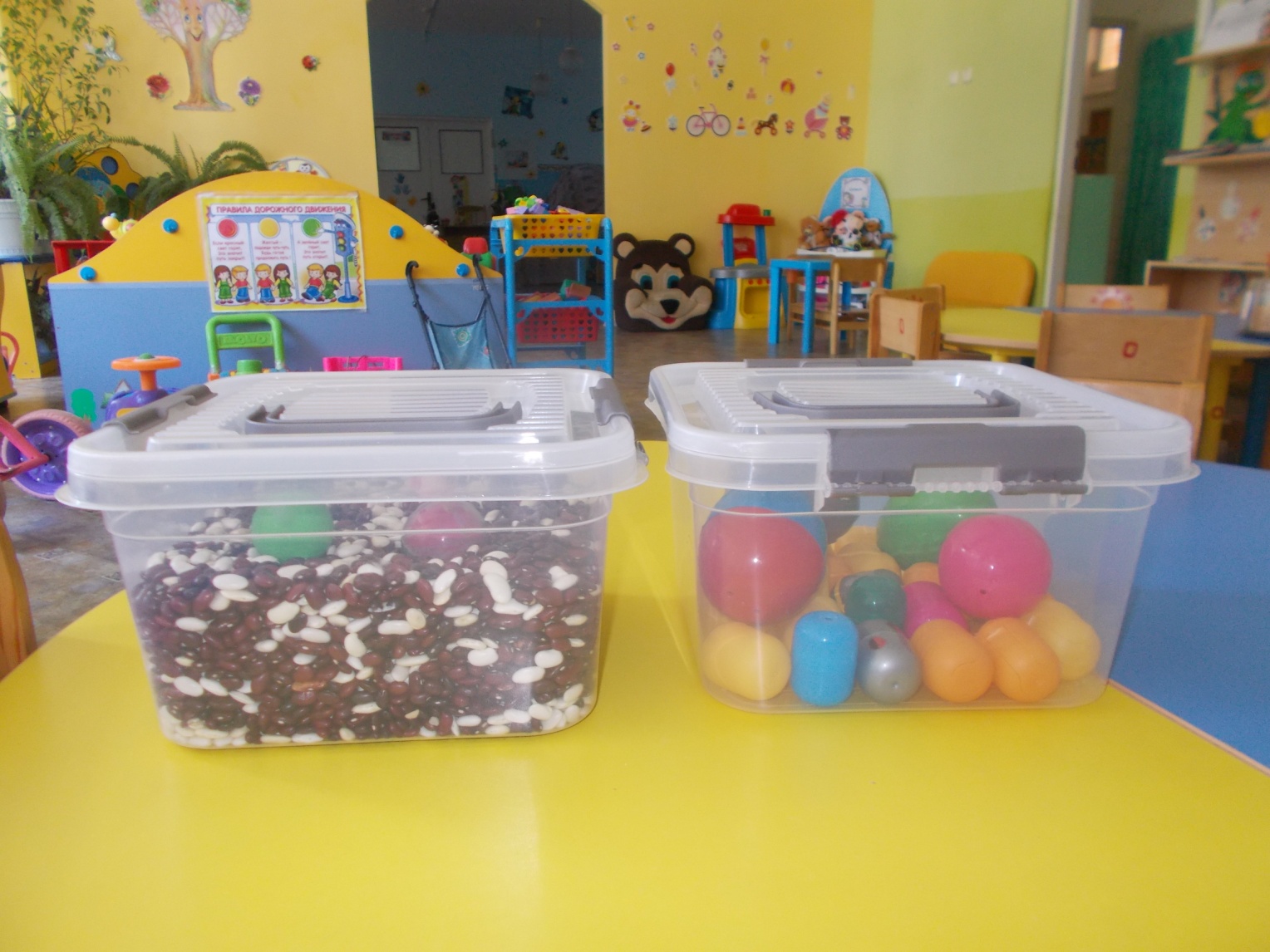 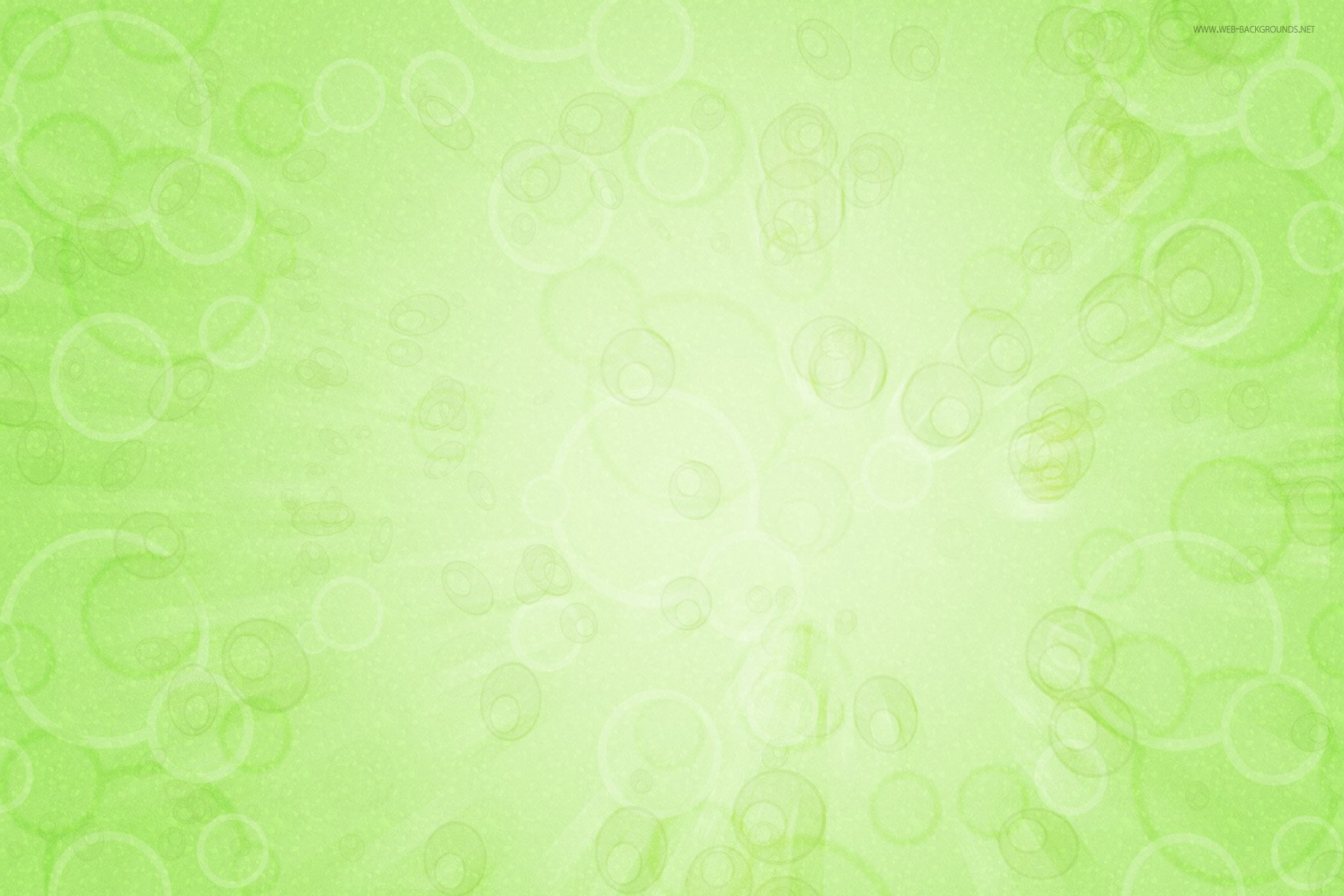 Сенсорные коробки: “Желтый цвет”, “Огород”, “Пляж”
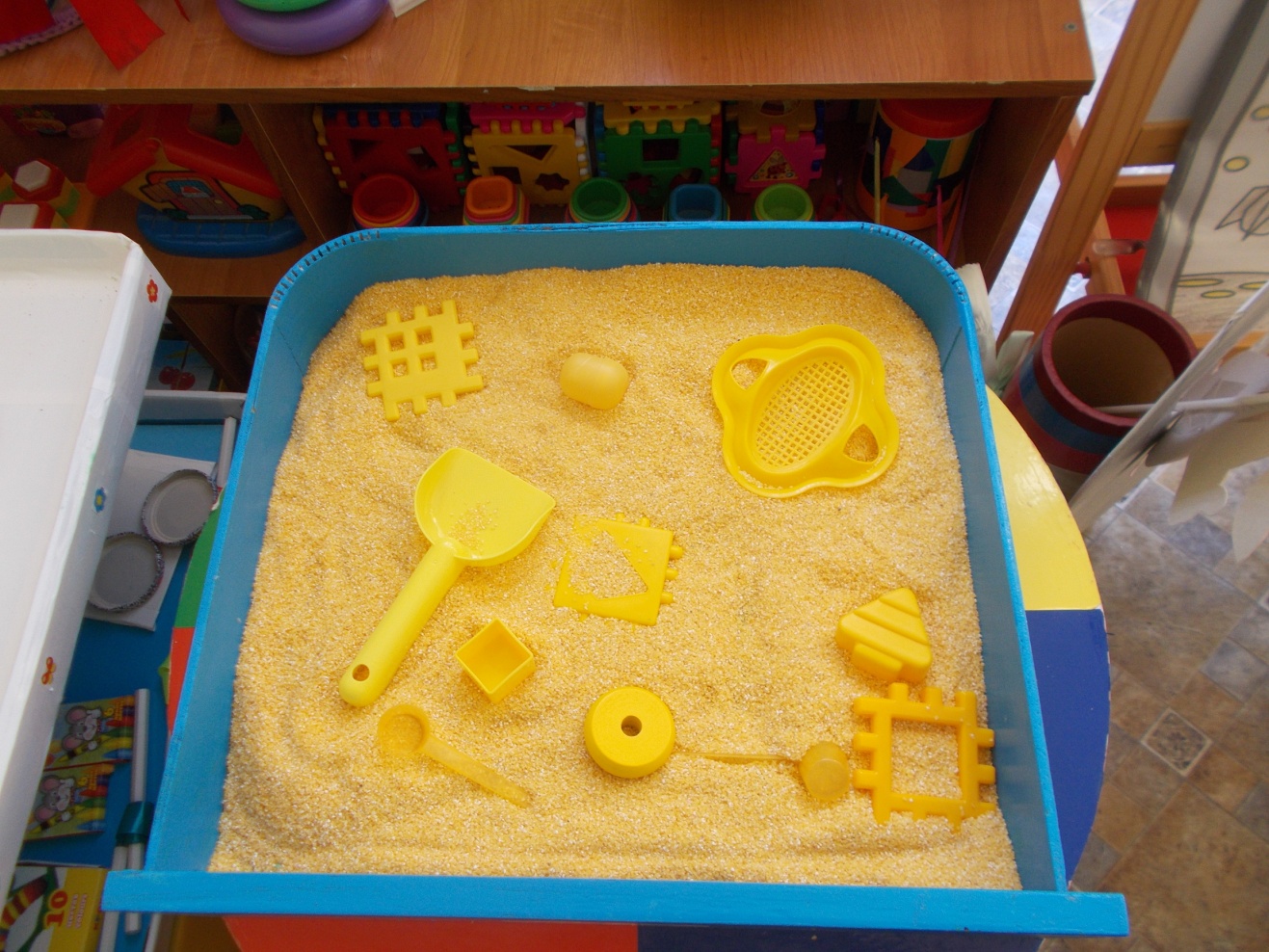 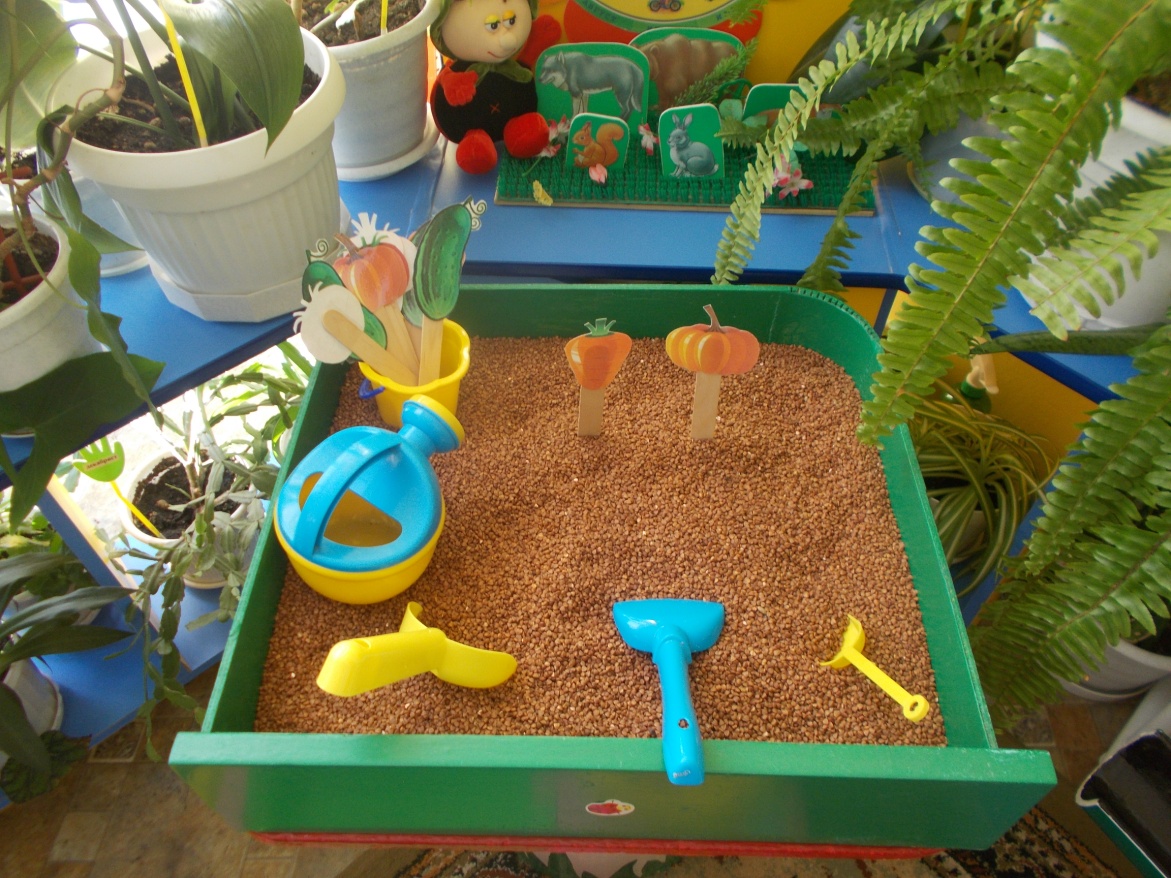 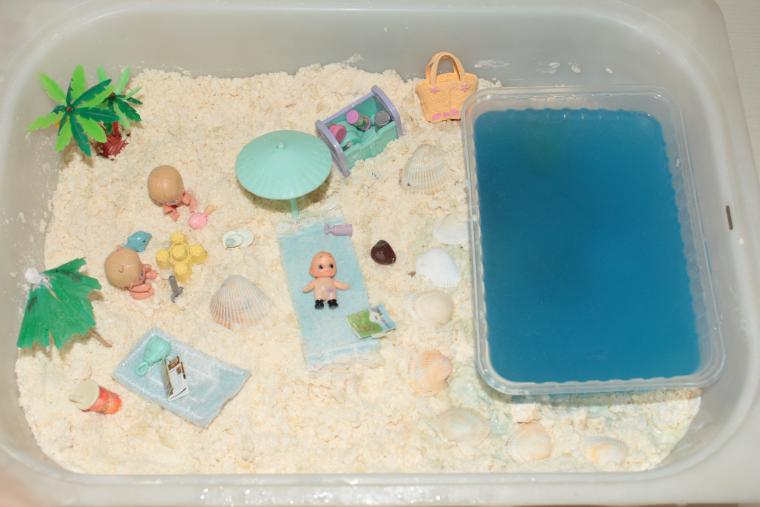 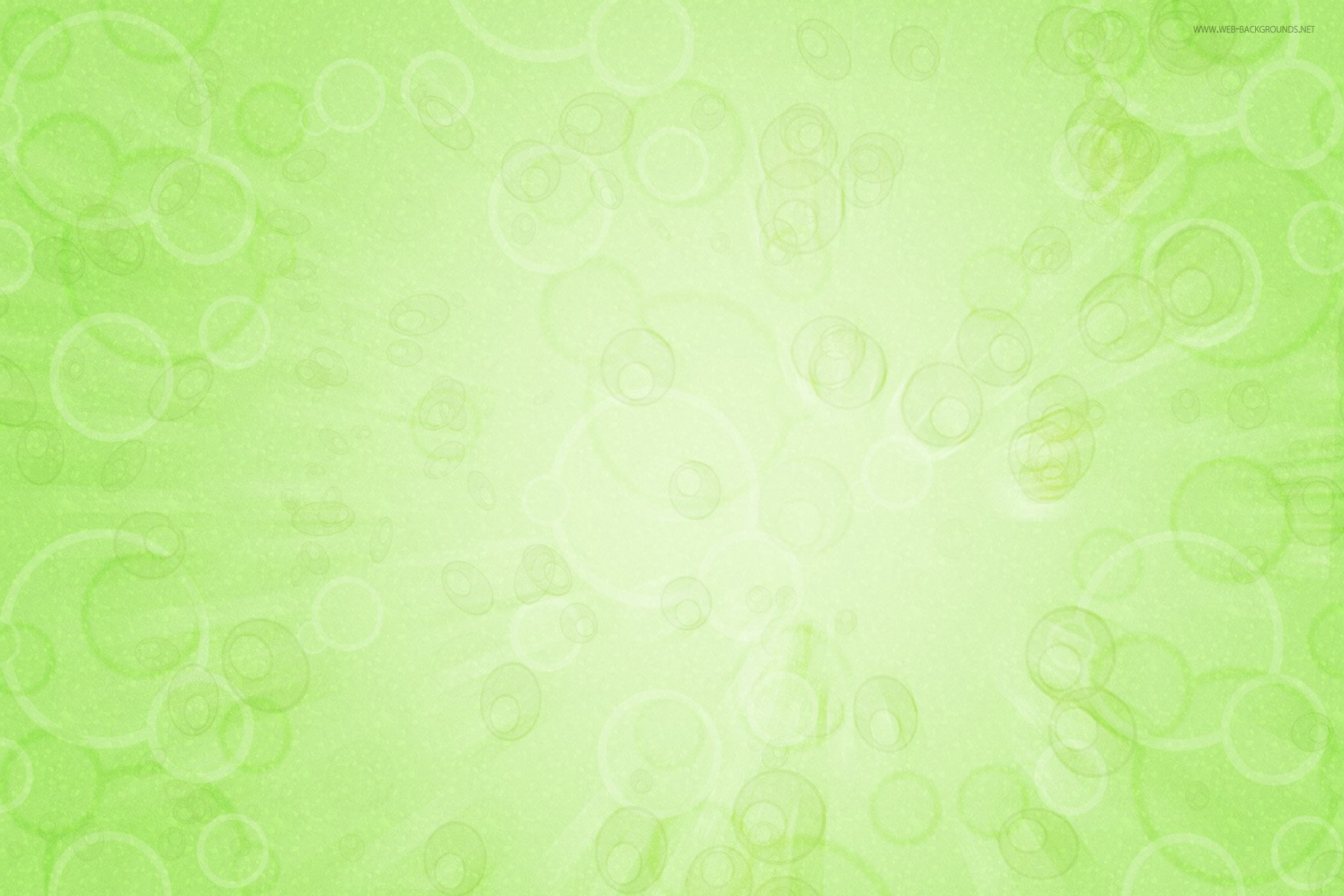 Предлагаю вам сделать сенсорные коробки 
для детей разного дошкольного возраста
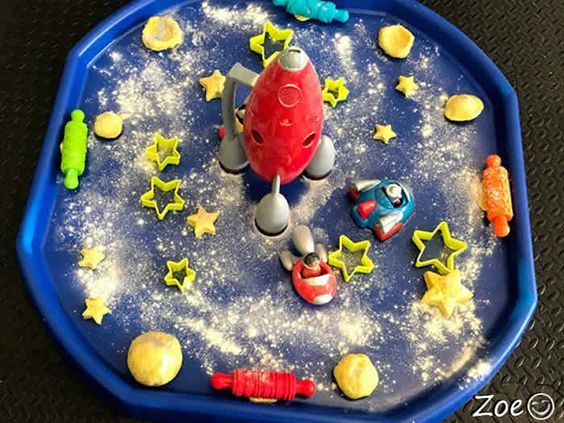 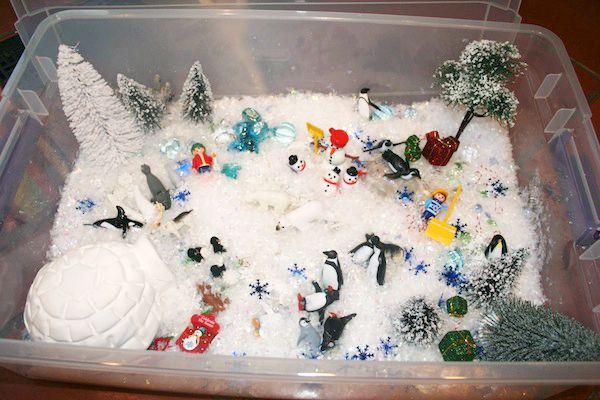 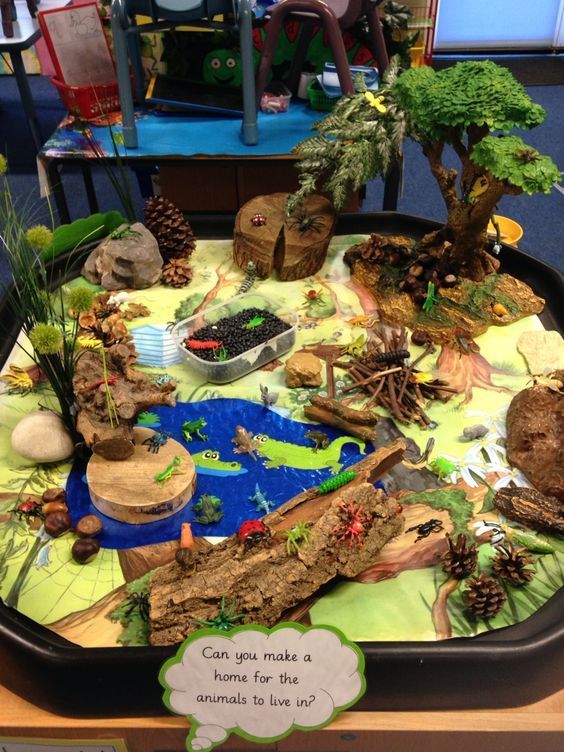 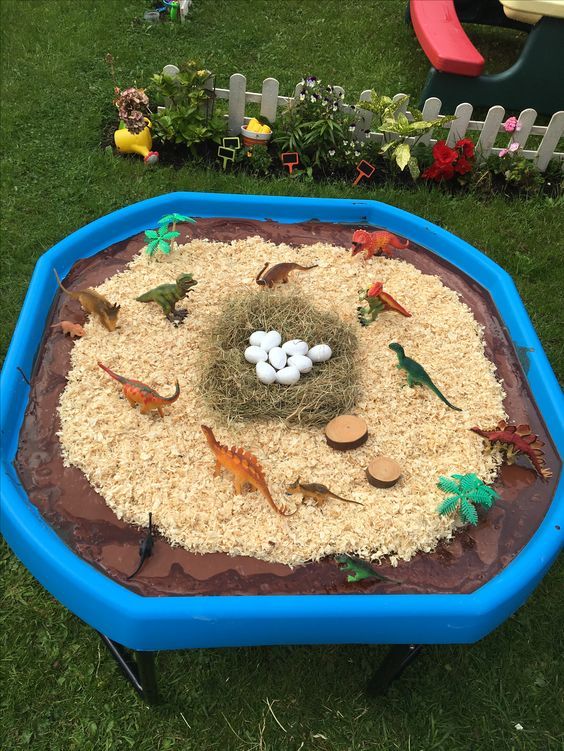 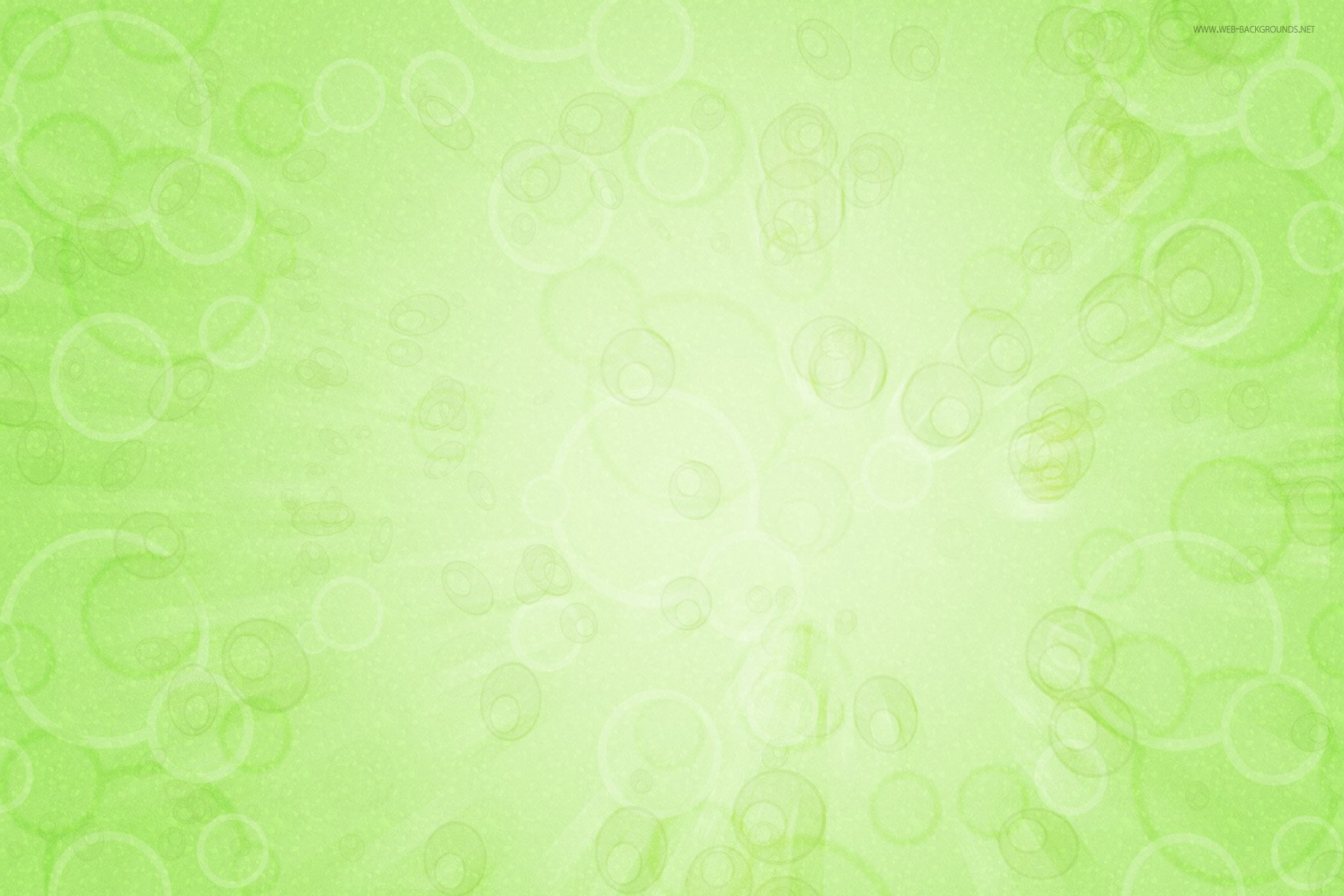 Муниципальное бюджетное дошкольное образовательное учреждение 
Детский сад №47  городского округа – город Камышин
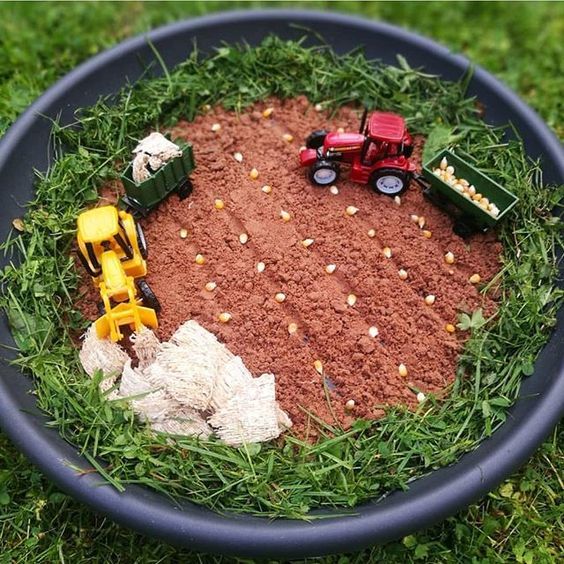 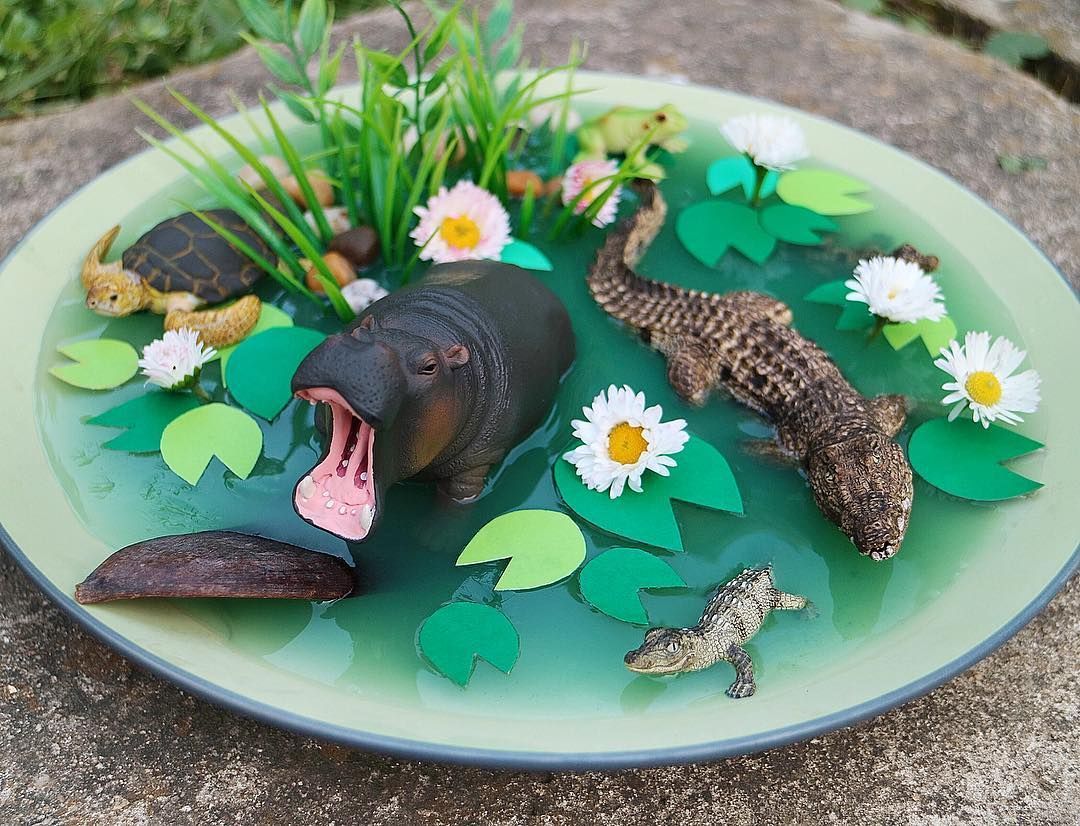 Мастер-класс для педагогов
«Сенсорные коробки в работе с детьми»
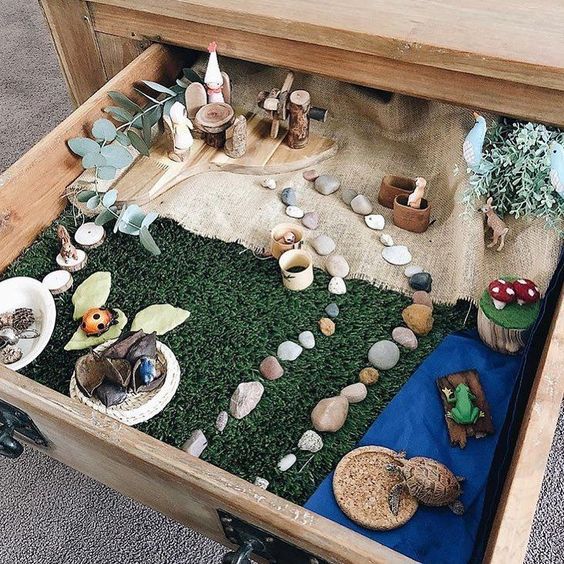 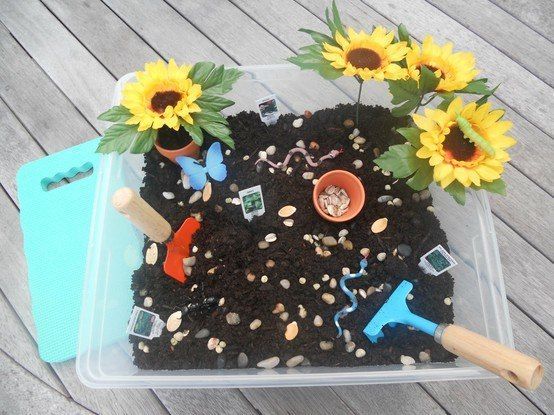 Воспитатель: Шмургунова С. В.